July 2015
1st Vice Chair Report July 2015
Date: 2015-07-17
Authors:
Slide 1
Jon Rosdahl (CSR)
July 2015
Abstract
This slide contains requested reports and status from the 802.11 1st Vice-Chair:
Monday: 
	Meeting room locations 
     Next meeting reminder 
     Meeting registration 
     Recording attendance 
     File server 
     Breakfast, breaks, social 	
Friday: 
Straw Poll of membership regarding this meeting location 
Future venues status and discussion
Slide 2
Jon Rosdahl (CSR)
July 2015
802.11 First Vice Chair Report
Monday– 802.11 Opening Plenary
Slide 3
Jon Rosdahl (CSR)
May 2015
M3.3	II	Other WG meeting plans
802.11      802.15     802.18    802.19     802.21      802.24 

Treasurer Report: 
https://mentor.ieee.org/802.11/dcn/15/11-15-0740-00-0000-joint-treasurers-report-july-2015.pptx

Patent policy (in IEEE-SA bylaws), patent policy (slide set), and antitrust guidelines
Slide 4
Jon Rosdahl, CSR
May 2015
Online Calendar
This session’s meetings are also shown on the 802.11 calendar on the 802.11 home page (http://www.ieee802.org/11).
This is a Google calendar “802_11_calendar@ieee.org”
There are multiple ways of accessing this information, for example from a cell-phone, or as a remote calendar.

Note: the schedule on this calendar will be updated,  but any room changes will probably not be.  Online Meeting Schedule is most accurate.  Room changes will be posted on rooms.
Slide 5
Jon Rosdahl, CSR
July 2015
M3.4 Meeting Room Locations
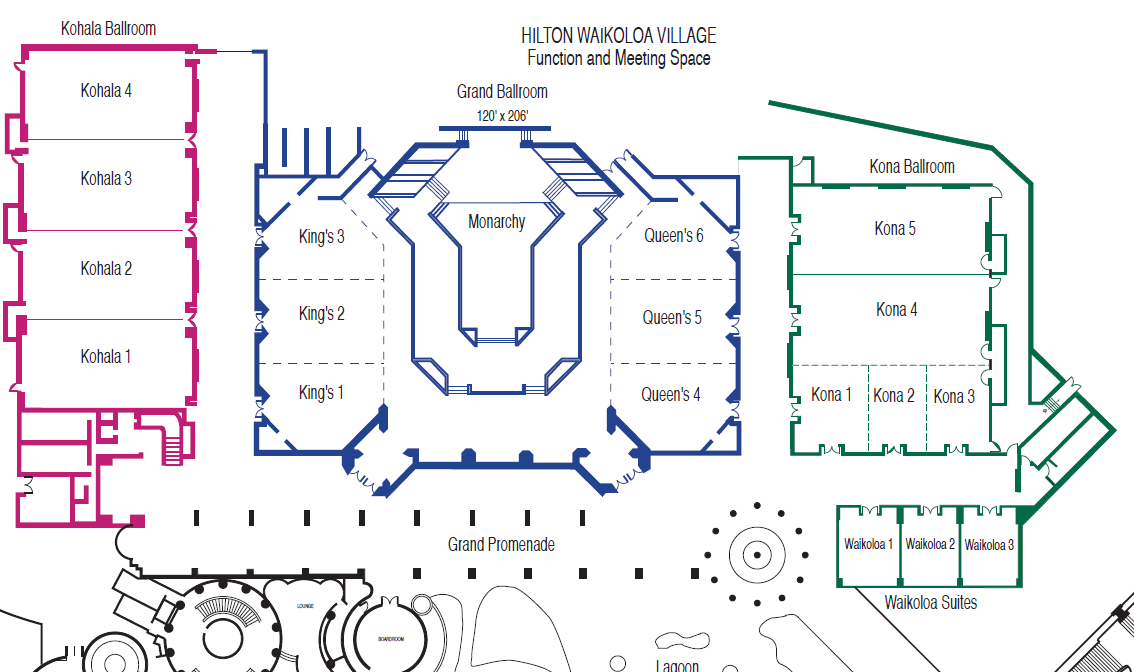 Slide 6
Jon Rosdahl (CSR)
July 2015
M3.5 Next 2 WG Meetings
Sept 13-18, 2015 -- Centara Grand Hotel, Bangkok (Note - no separate China Interim)
For information and registration links, see
Registration and Hotel Reservations

Next Plenary Meeting – 
IEEE 802 Plenary session – 9-13 Nov 2015
Hyatt Regency, Dallas, TX, USA
Slide 7
Jon Rosdahl (CSR)
July 2015
M3.7 Meeting Registration
As of 13 July 2015
Slide 8
Jon Rosdahl (CSR)
July 2015
M3.7 Recording Attendance
It is a requirement that attendees record their participation at an 802.11 session and declare their affiliation.  This record is usually made using the IMAT attendance system.
If you wish to participate without recording attendance,  send an email per session to the WG 1st vice chair declaring your participation and affiliation.   
However, You cannot gain or maintain 802.11 voting membership using this method.
You must record 75% attendance of eligible 802.11 slots in a session for that session to count towards gaining or maintaining 802.11 voting membership
You need a single IEEE-SA web account
The IEEE SA web account requires a working email address
do not remove your email address from the account
Use the email address associated with that web account when registering attendance
If you change email addresses, update the web account,  don’t create a new web account, or your membership status may not be calculated properly.

Record attendance using this URL:    https://imat.ieee.org/attendance
Slide 9
Jon Rosdahl (CSR)
July 2015
M3.9 Local File Document Server information
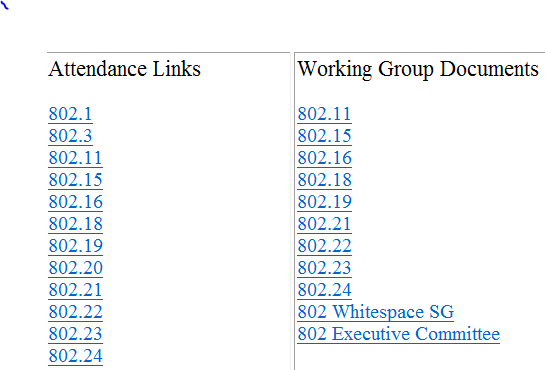 Local FTP server: ftp://griffin.events.ieee.org (anonymous)
External Document Server   https://mentor.ieee.org/802.11/documents
Slide 10
Jon Rosdahl (CSR)
July 2015
M3.9 Synchronizing while at the meeting
While Particularly important when external bandwidth is limited and unreliable
Please Use anonymous ftp
Host: ftp://griffin.events.ieee.org
User: anonymous
Password:  <your-email-address-here>
Destination directory: /802.11/15

Freeware tools are available,  for example search for “syncback free”  **

** Other tools are available.  The IEEE does not endorse the use of any particular tool.
Slide 11
Jon Rosdahl (CSR)
July 2015
M3.10 FOOD & BEVERAGE
Breakfast                                	07:30 to 09:00 at the Grand Promenade, 				Lagoon Lanai  
Morning Coffee/Tea               	10:00 to 11:00

Lunch Service                  	       	12:00 to 13:30  at the Grand Promenade, 				Lagoon Lanai and Water’s Edge Ballroom


Afternoon Coffee/Tea/Snacks	15:00 to 16:00 at the Grand Promenade, 				Lagoon Lanai
Slide 12
Jon Rosdahl (CSR)
July 2015
M3.10 Social
WHEN: Wednesday July 15th, 7:00 PM to 9:30 PM
WHERE: Kamehameha Court 
(L14 on Hotel site map and labeled Legends of Hawaii Luau) If it rains we’ll head under cover to the Monarchy Ballroom.
WHAT:  Casual reception with Hawaiian entertainment 
NOTE: You need a separate ticket to attend the social.
Tickets are sold out.
Tickets are non refundable but are transferable.
If you are not going to use your ticket please contact the Registration desk.
Social Event Tickets will be distributed at Registration/Meeting Concierge until 1:30  PM Wednesday, July 15th
Slide 13
Jon Rosdahl (CSR)
July 2015
Social Plan B – Bad weather
If the weather changes to rain we will change the location to Monarchy Ballroom and Grand Promenade.  The start time may also change to allow time for set up.  We will send an email if this occurs.
http://802world.org/wireless/onsite-information/
Slide 14
Jon Rosdahl (CSR)
July 2015
802.11 First Vice Chair Report
Wednesday – 802.11 Mid-Week Plenary
Slide 15
Jon Rosdahl (CSR)
July 2015
802.11 First Vice Chair Report
Friday – 802.11 Closing Plenary
Slide 16
Jon Rosdahl (CSR)
July 2015
802.11 Venue Strawpolls
Return to Waikoloa:   Y:53    N: 16
Slide 17
Jon Rosdahl (CSR)
July 2015
Local Venue Information AdHoc
Next Interim: Bangkok, Thailand – 13-18 Sept 2015
Next Plenary: Dallas, Texas – 8-13 Nov 2015

Please suggest Restaurants, methods of getting from Airport to Hotel, local attractions…
Send suggestions to Jon Rosdahl who will forward to the appropriate PCO.
Slide 18
Jon Rosdahl (CSR)